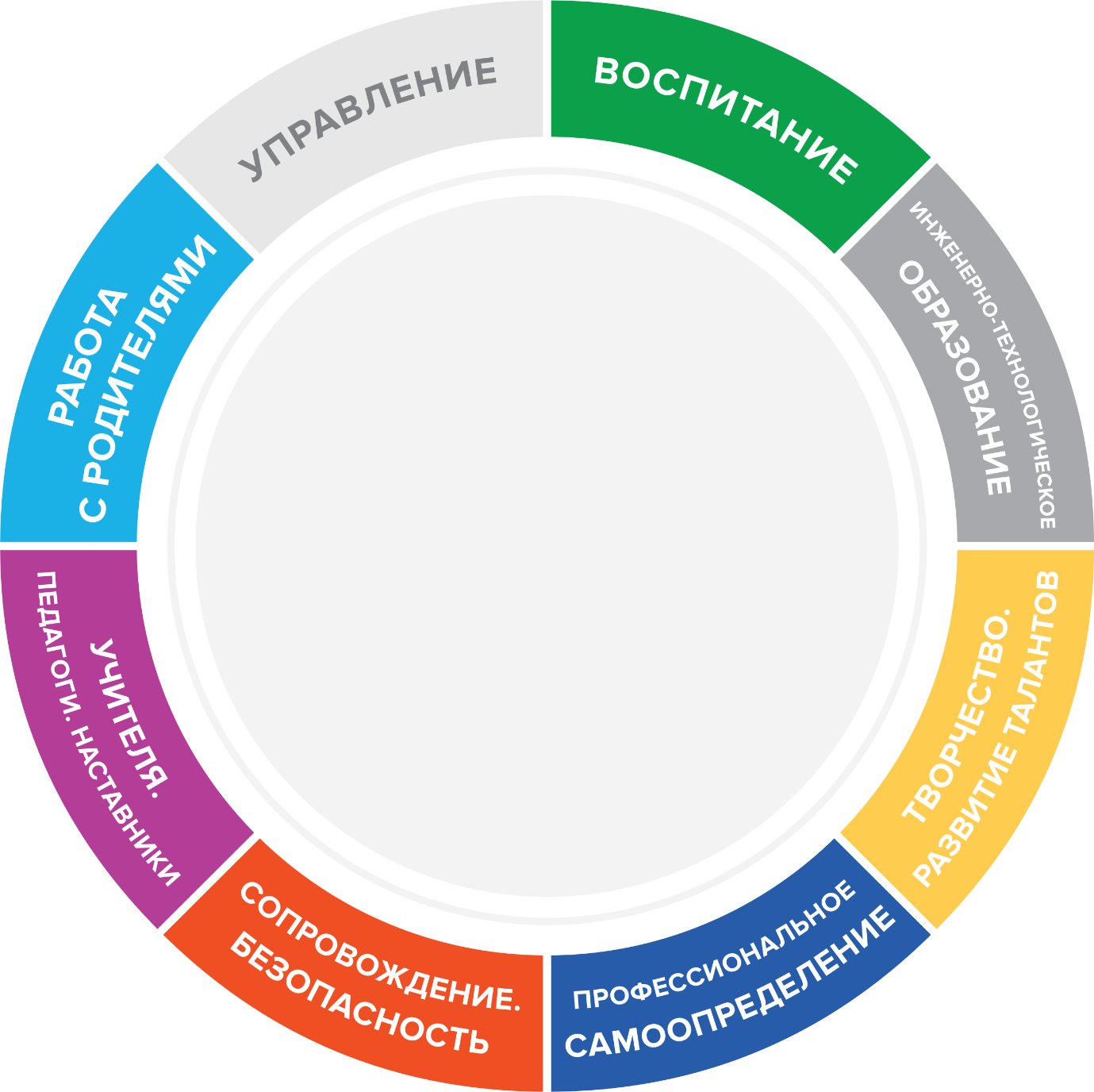 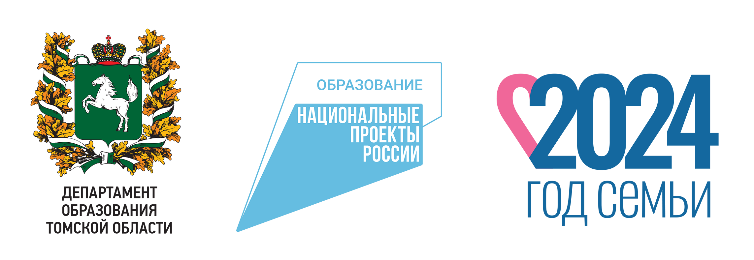 Школа мечты: 
от проекта до реализации
22-24 АВГУСТА
2024 ГОДА | ТОМСК
Некрасов Антон Сергеевич, 
директор МАОУ СОШ 31 г. Томска
FORUM.TOIPKRO.RU/AVGUSTPROVK.COM/AUGUSTPRO2024
Центр города
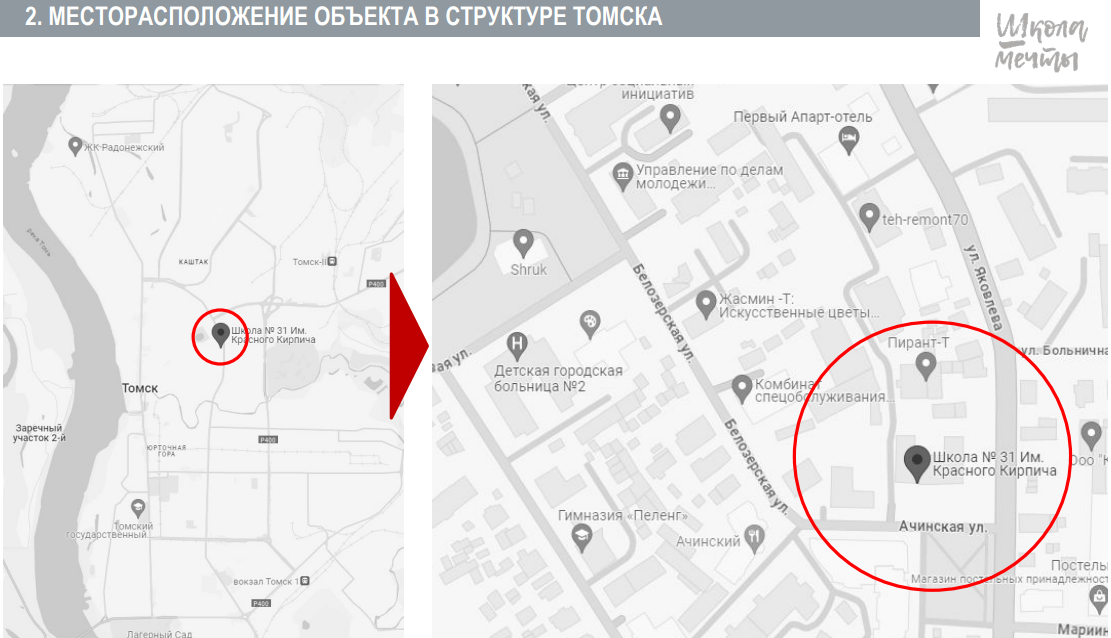 История школы
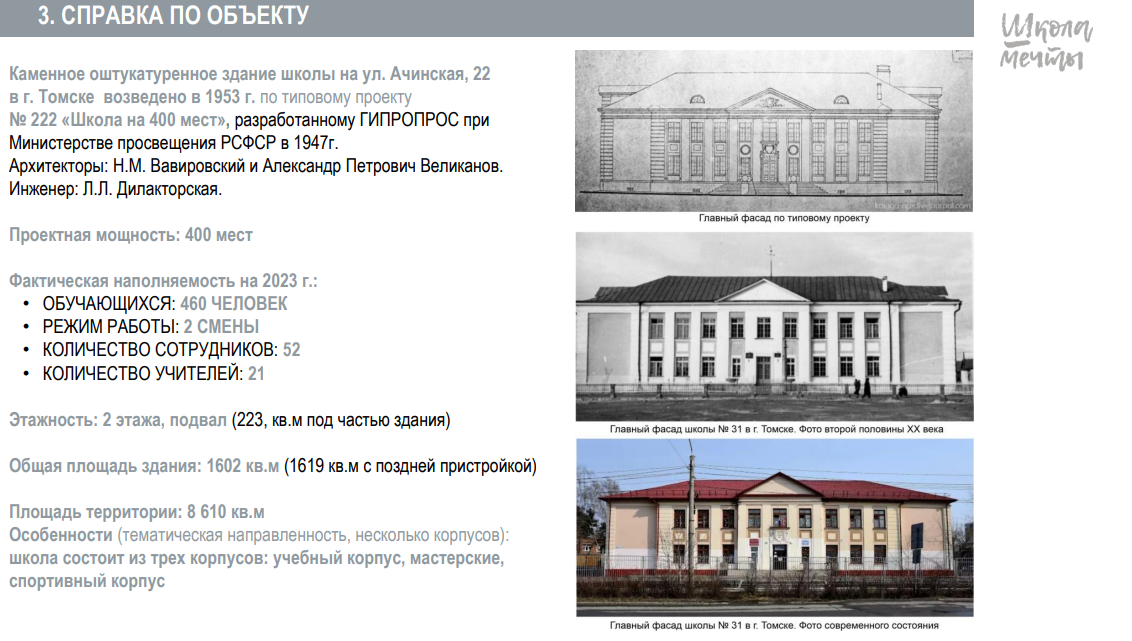 Точки роста
Пространство для детских инициатив и движений школьников

Актовый зал

Многофункциональные кабинеты

Здание мастерских
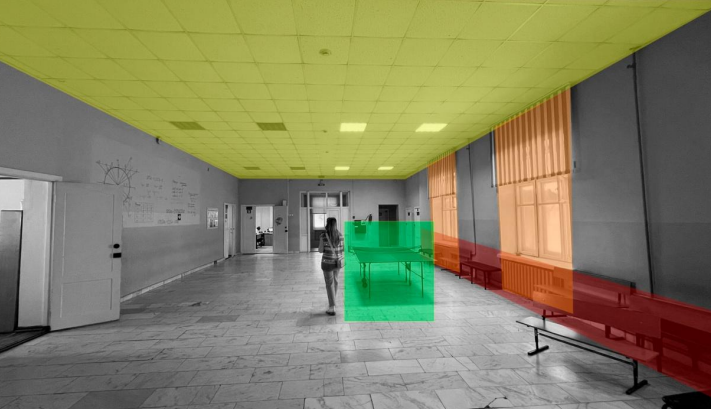 Школа мечты
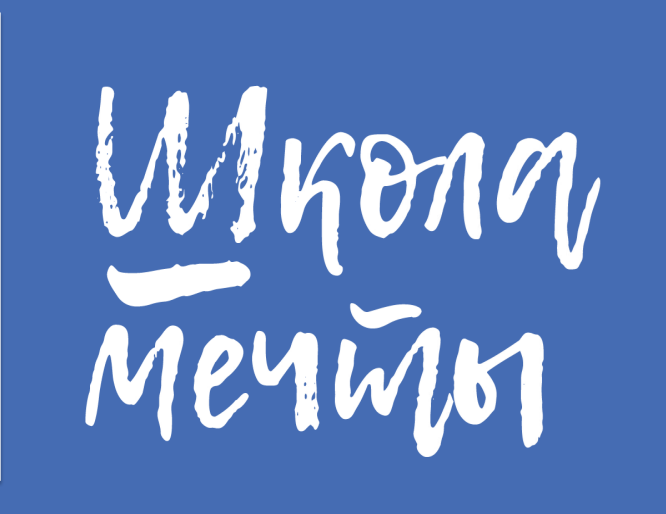 Общественно-просветительский проект развития и поддержки современной школьной образовательной среды в России в рамках реализации федеральной программы капитального ремонта школ «Модернизация школьных систем образования»:
- студенческая экспедиция и практико-ориентированный интенсив для формирования сообщества заинтересованных в развитии современной школы дизайнеров образовательной среды и архитекторов
- просветительский проект для региональных команд - онлайн-курс, акселерация проектов и формирование банка лучших решений
- медиапроект для детей, родителей, педагогов и менеджеров образования о современных решениях развивающих образовательных пространств
Анализ
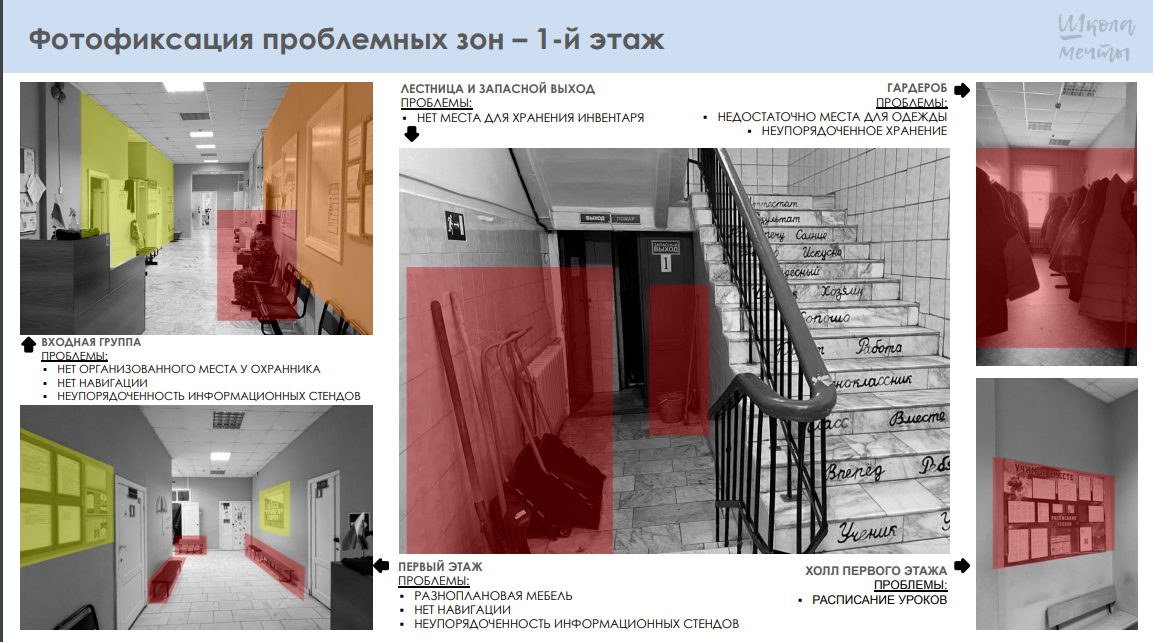 Совместная работа
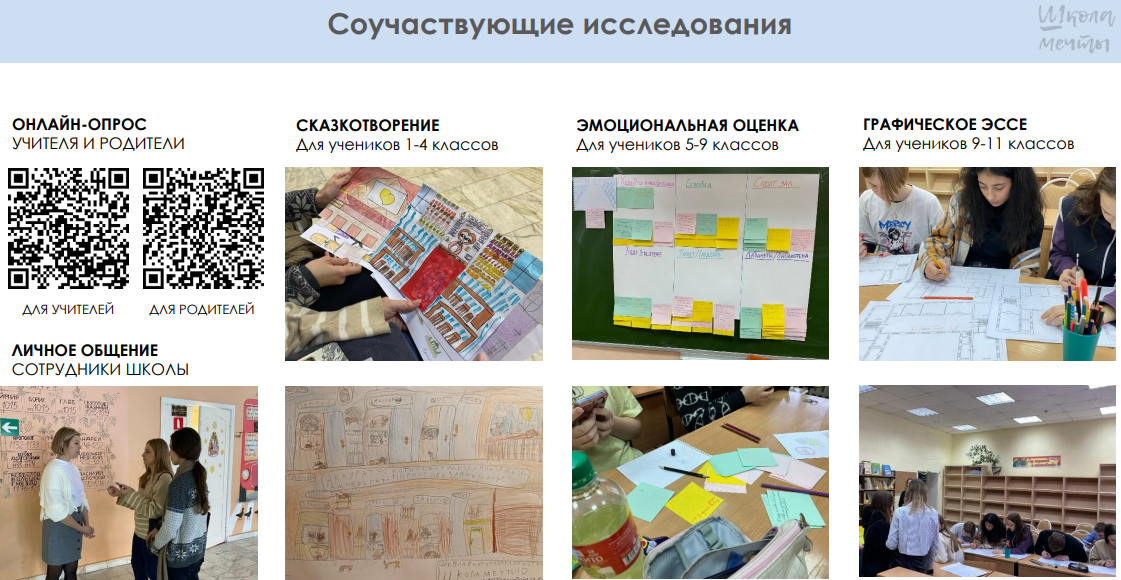 Запросы
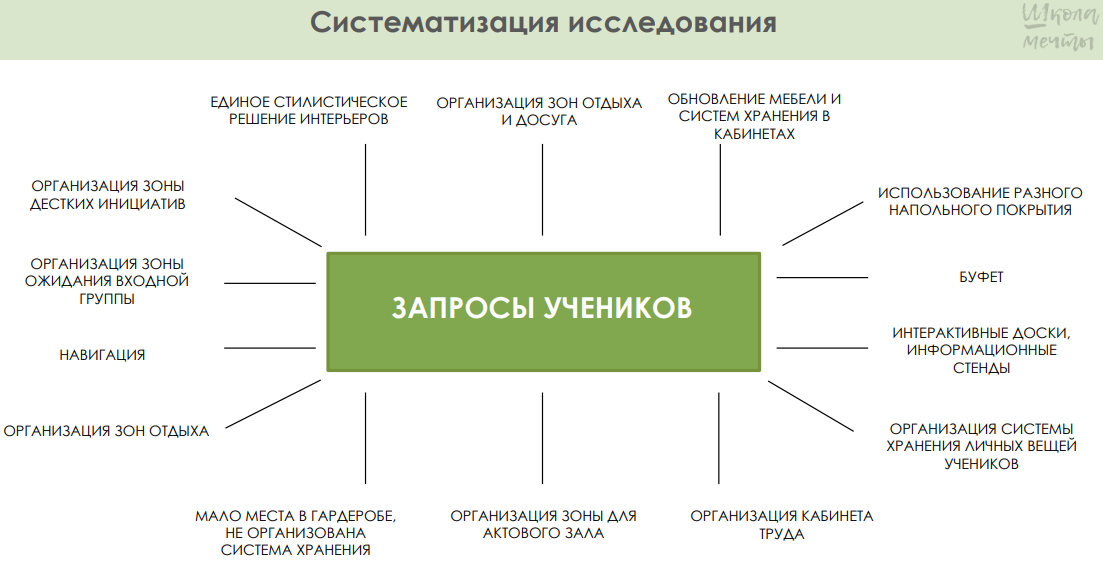 ВДНХ
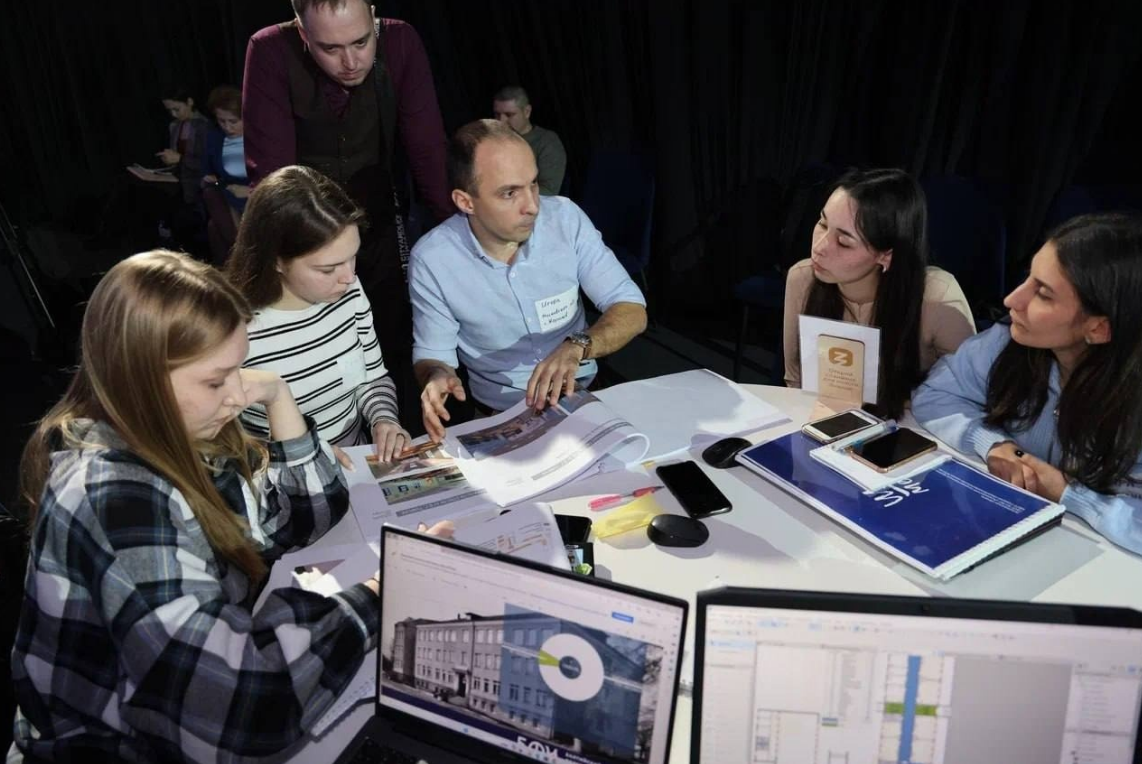 19-22 февраля 2024 года проведена «Мастерская «Школа мечты» (акселератор проектов) на площадке Международной выставки-форума «Россия» на ВДНХ в павильоне № 57.

Цели Мастерской:

экспертная оценка подготовленных студенческими командами эскизных дизайн-проектов для школ, вошедших в программу капитального ремонта, акселерация проектов, обмен опытом и формирование технического задания на их доработку для команд из регионов.
Дизайн актового зала
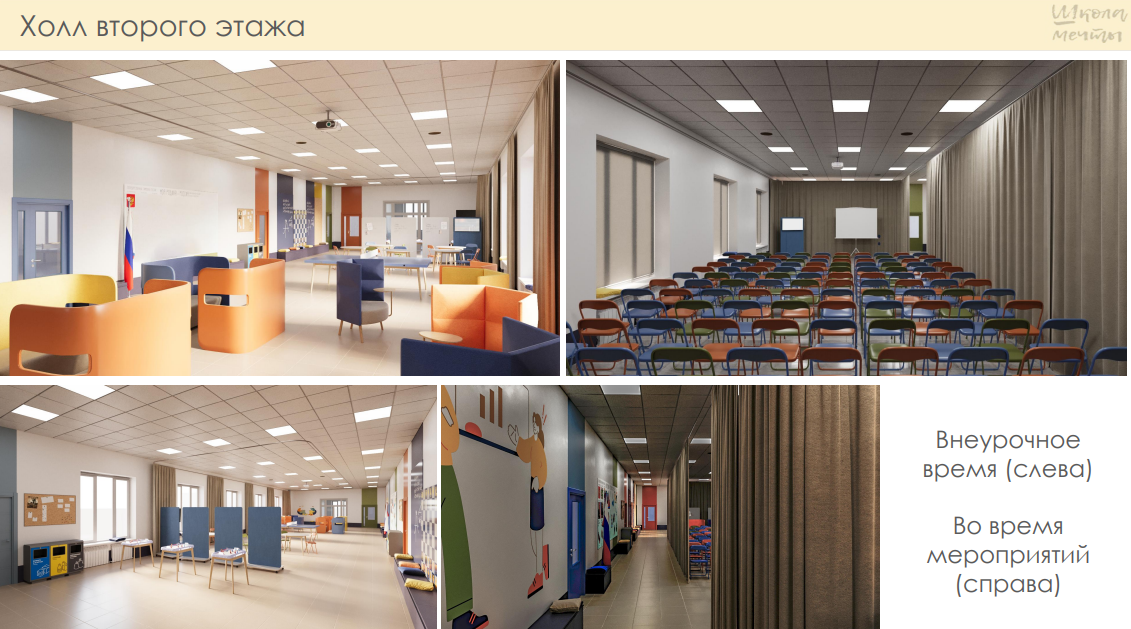 Современная библиотека
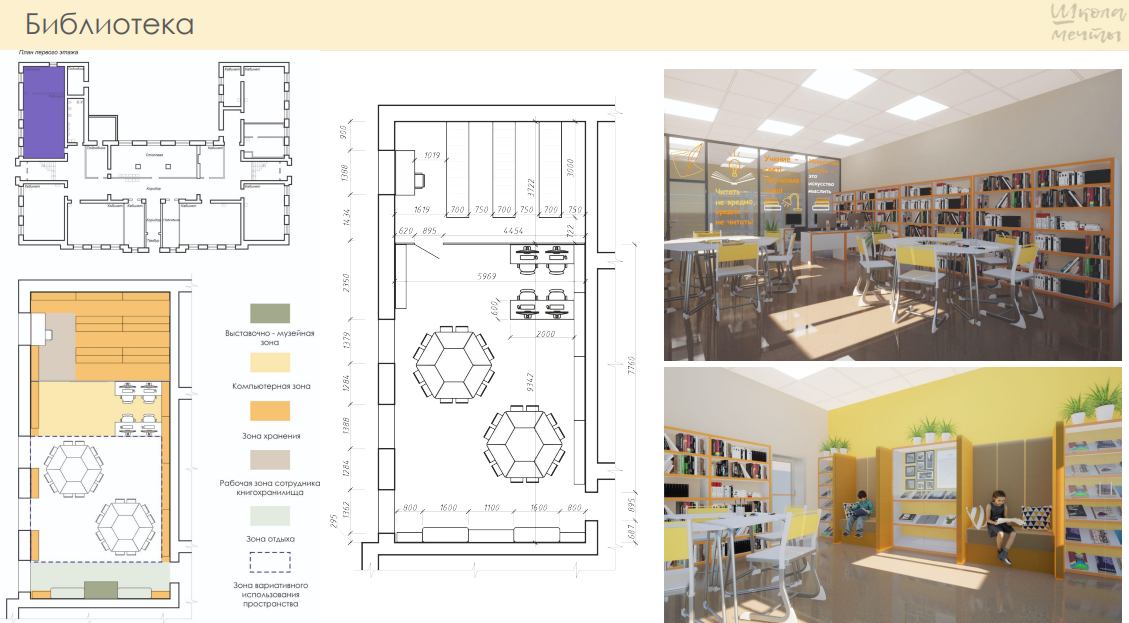 Кабинет информатики и библиотека №2
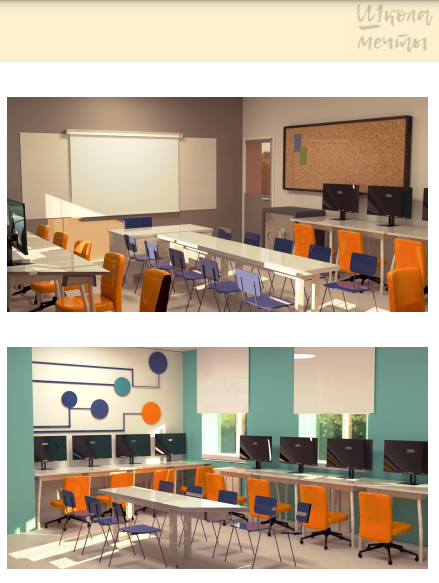 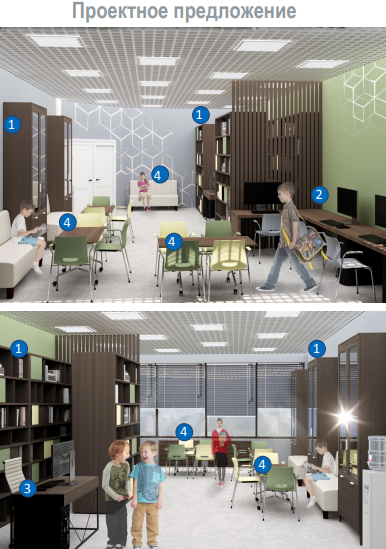 Стеклянные стены
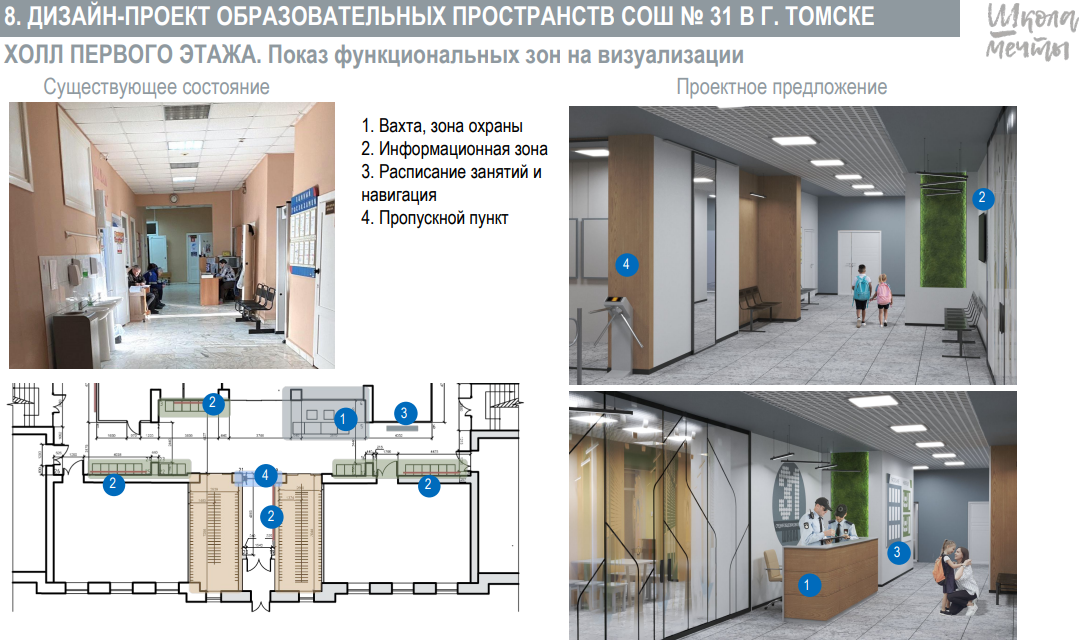 Коля и Оля
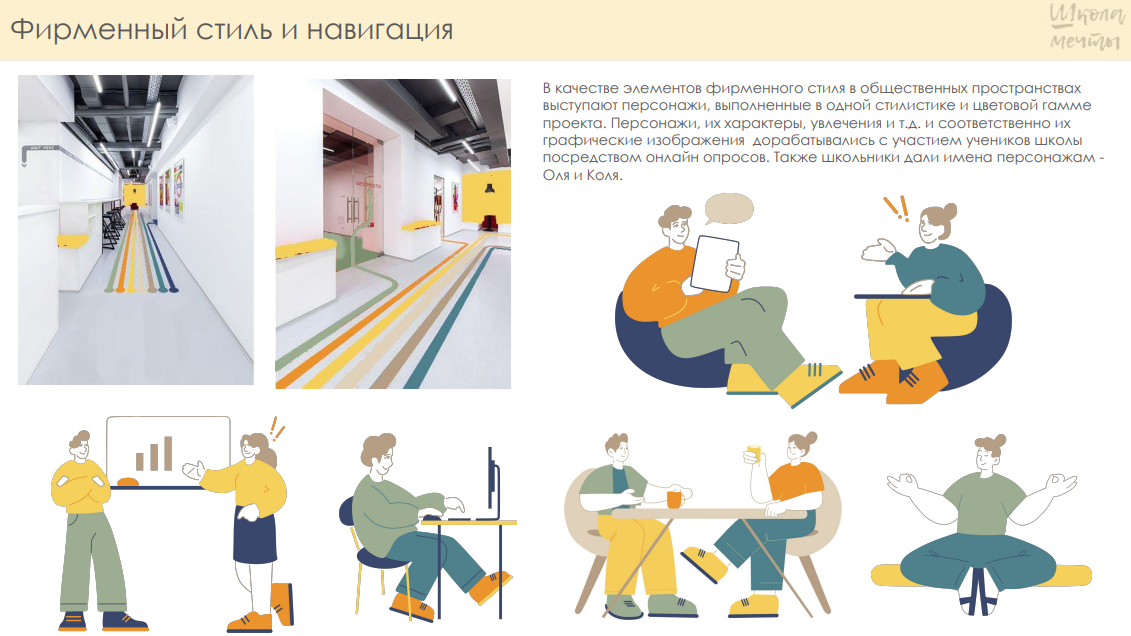 Коворкинг зона
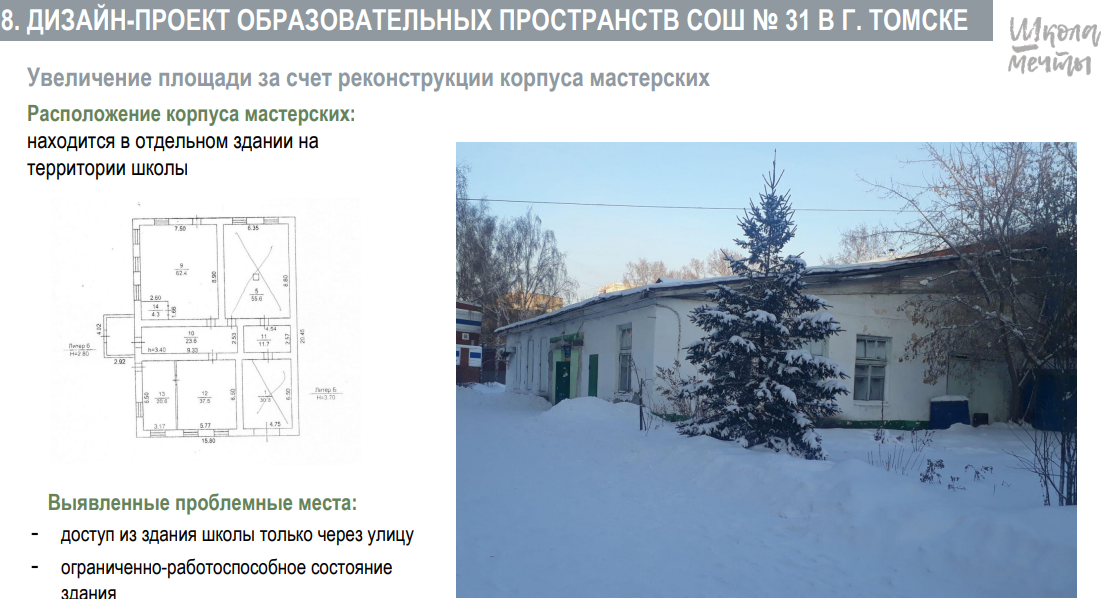 Ждем в гости
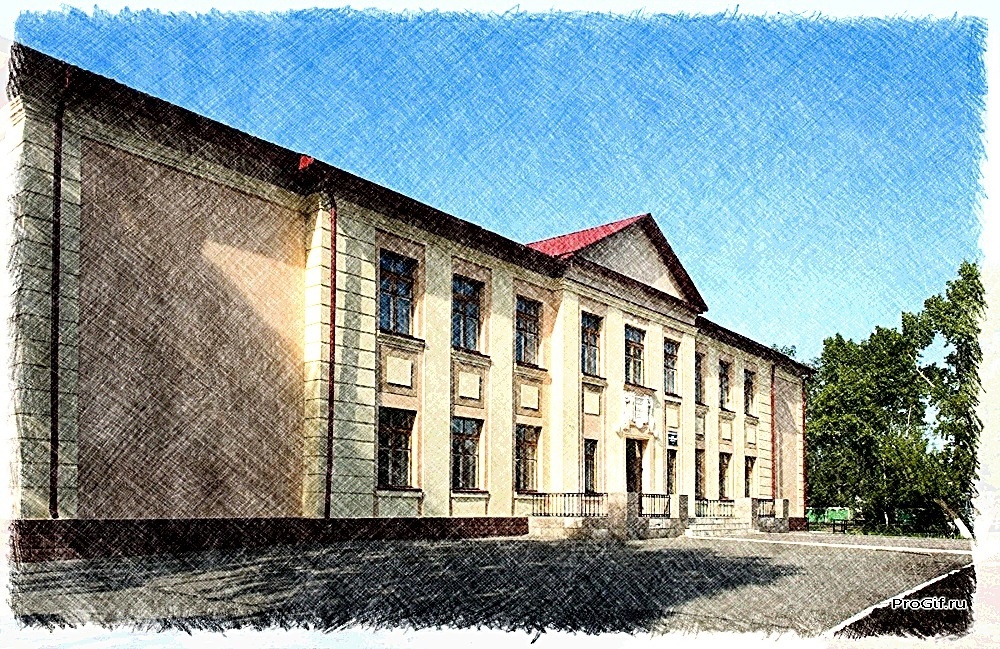